Figure 5. Example of pain and cognitive task effects. (a) Event-related average for primary somatosensory/motor cortex. ...
Cereb Cortex, Volume 17, Issue 6, June 2007, Pages 1412–1422, https://doi.org/10.1093/cercor/bhl052
The content of this slide may be subject to copyright: please see the slide notes for details.
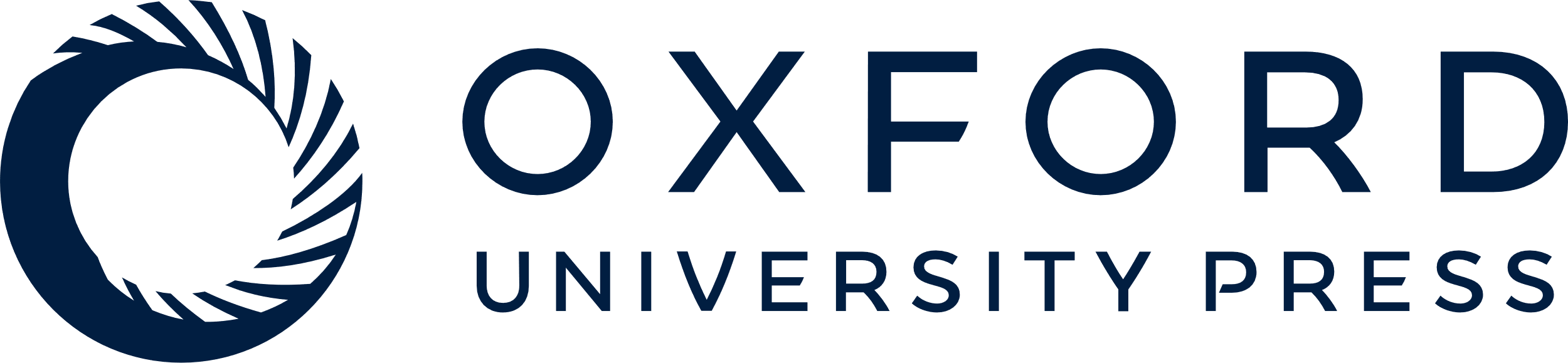 [Speaker Notes: Figure 5. Example of pain and cognitive task effects. (a) Event-related average for primary somatosensory/motor cortex. Shaded gray area shows the duration of the condition. ROI is shown in axial brain image. (b) Modulation profile for S1/M1. These plots show the influence of pain, cognitive load, and the interaction of pain and cognition. For example, looking only at the cyan line (T0), it is clear that with increasing pain (P2 vs. P1 vs. P0), activity in this ROI increases. This effect is significant across all task difficulty levels (T0–T3). However, the asterisks indicate that compared with P2T0, both P2T1 and P2T3 have significantly (P < 0.01) reduced activity. In other words, S1/M1 moderate pain-related activity is significantly reduced by the easy (T1) and difficult (T3) cognitive tasks. Beta values are created from the GLM analysis and represent the estimated fit of the data to the predictive model. Each condition is assigned a beta weight depending on how well brain activity in that area correlates to the onset and duration (normalized by the canonical hemodynamic response function) of that condition.


Unless provided in the caption above, the following copyright applies to the content of this slide: © The Author 2006. Published by Oxford University Press. All rights reserved. For permissions, please e-mail: journals.permissions@oxfordjournals.org]